Мастер-класс "Субкультура детства: детские загадки"
Выполнили:
Воспитатели ГБДОУ №31
Василеостровского района
Панкратьева И.А.
Половцева О.Ю.
Санкт-Петербург
2024
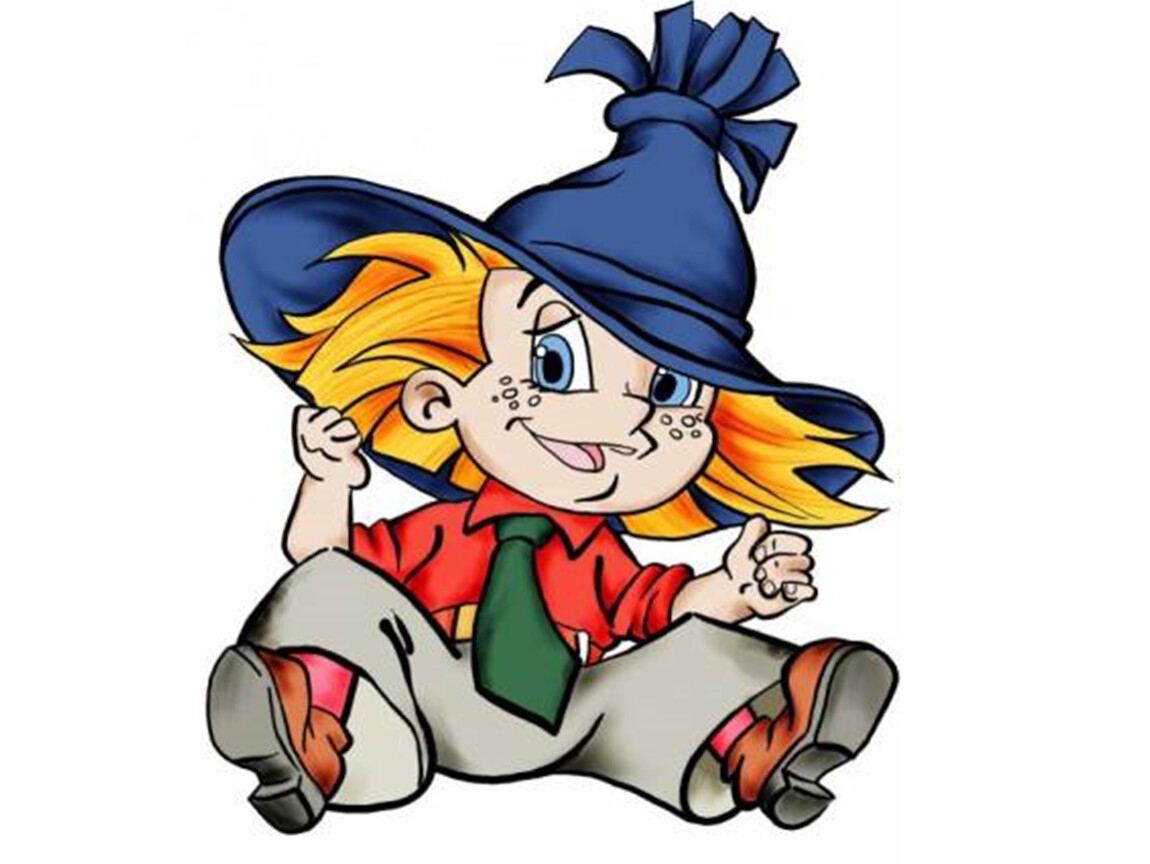 Загадка в словаре Ушакова Д.Н.  понимается как – иносказательное изображение, в короткой форме, предмета или явления, которые нужно угадать; выражение, требующее разгадки. То, что непонятно и требует разгадки или объяснения.
Загадка — это своего рода игра. Загадки вызывают у детей интерес к миру вещей и явлений, развивают способность к анализу и обобщению, приучают к рассуждению и доказательству.
Загадка – иносказательное поэтическое воспроизведение какого-либо предмета или явления испытывающее сообразительность отгадывающего.
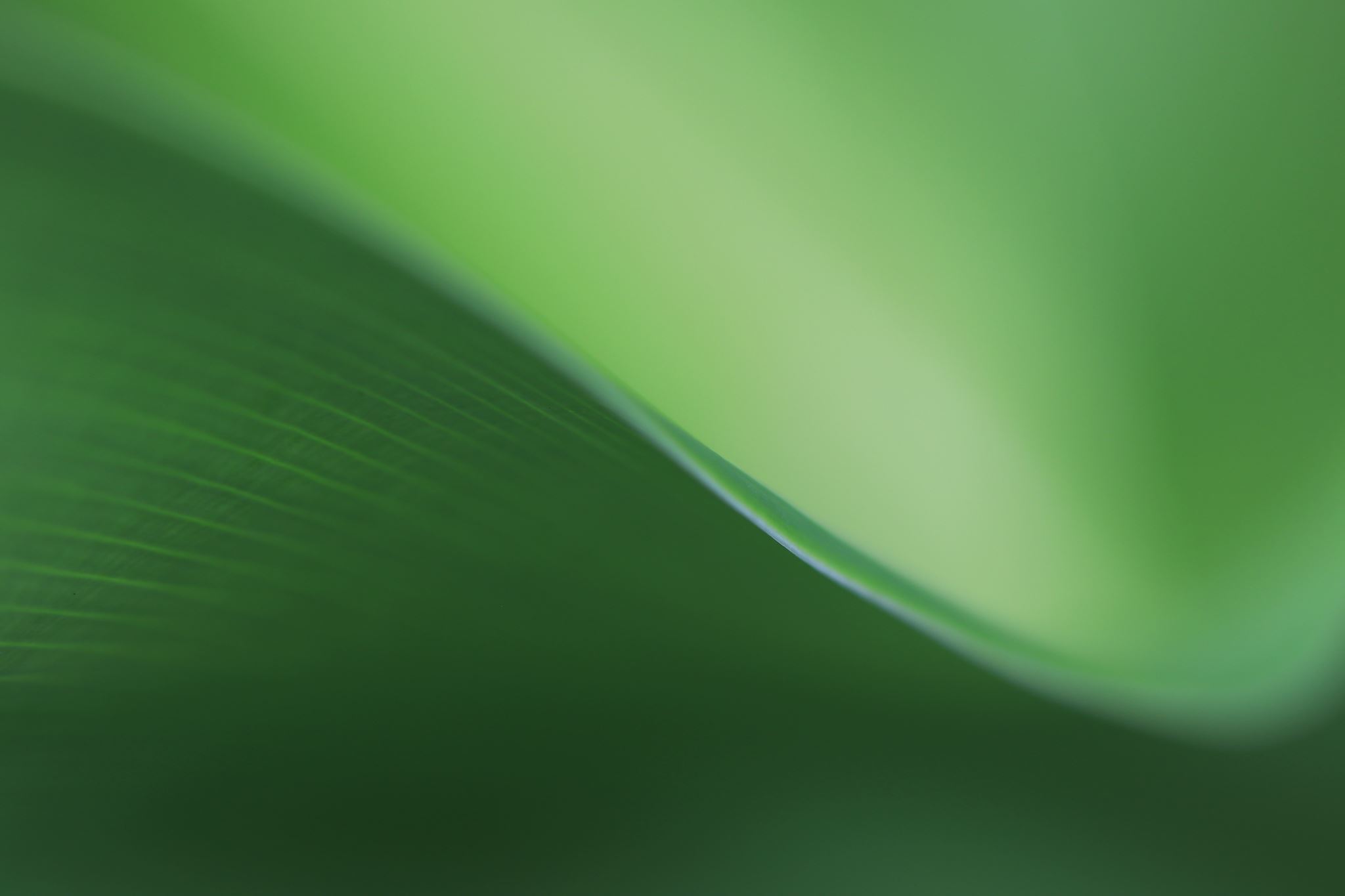 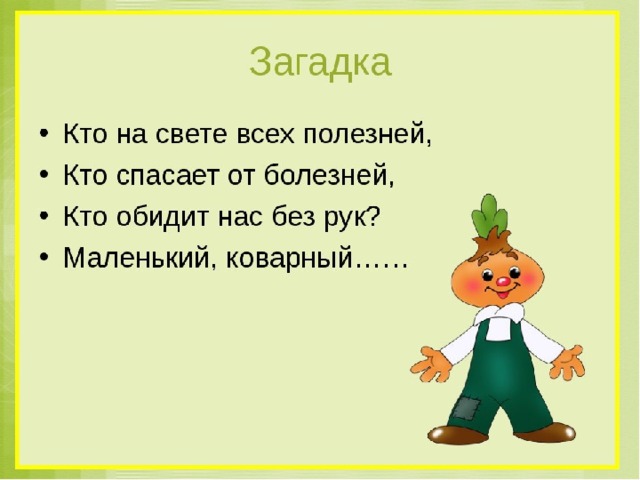 Цель использования загадок - научить детей видеть за образным описанием реальный предмет, его особенности, а не запоминать отгадки к загадке.
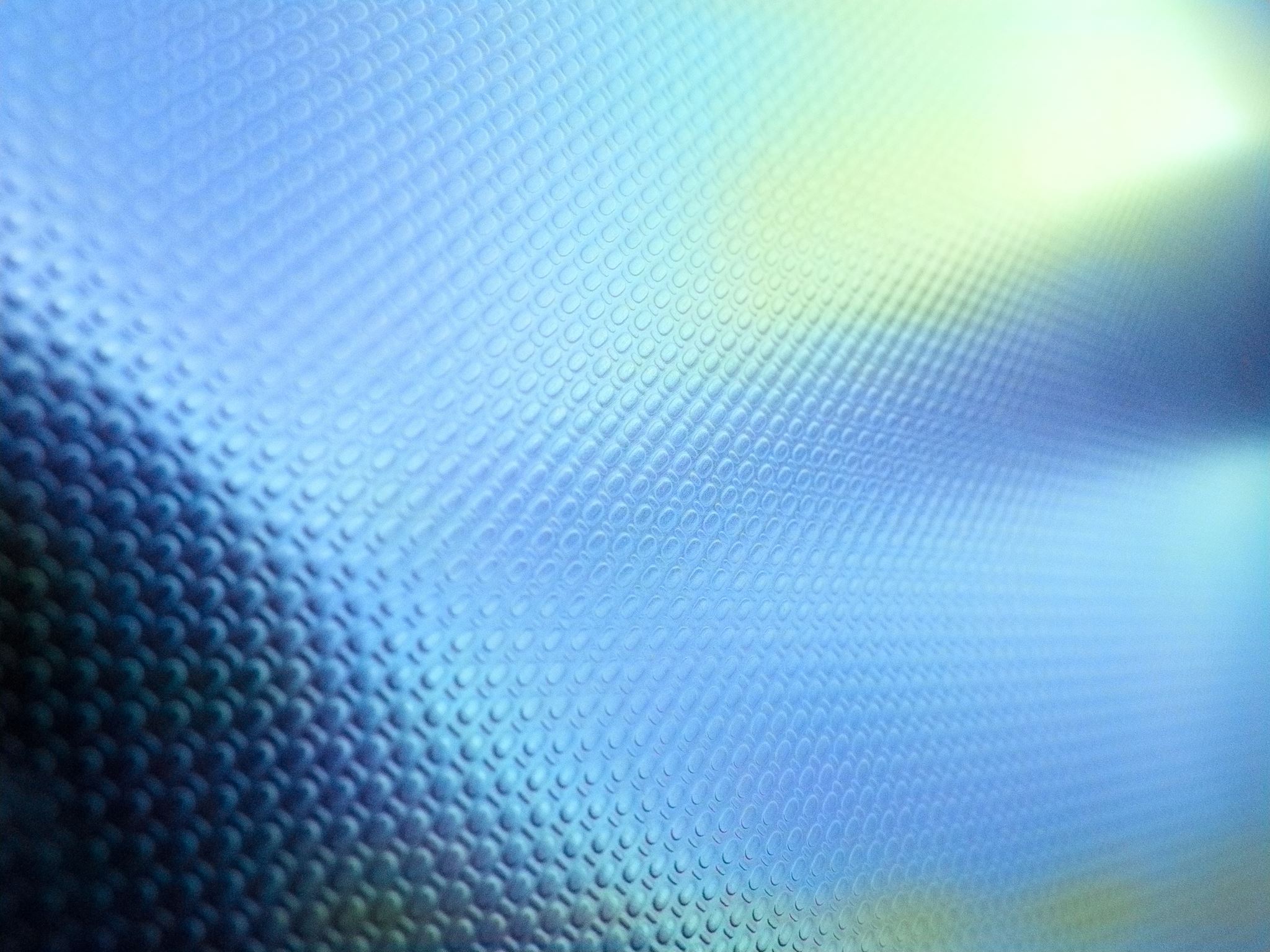 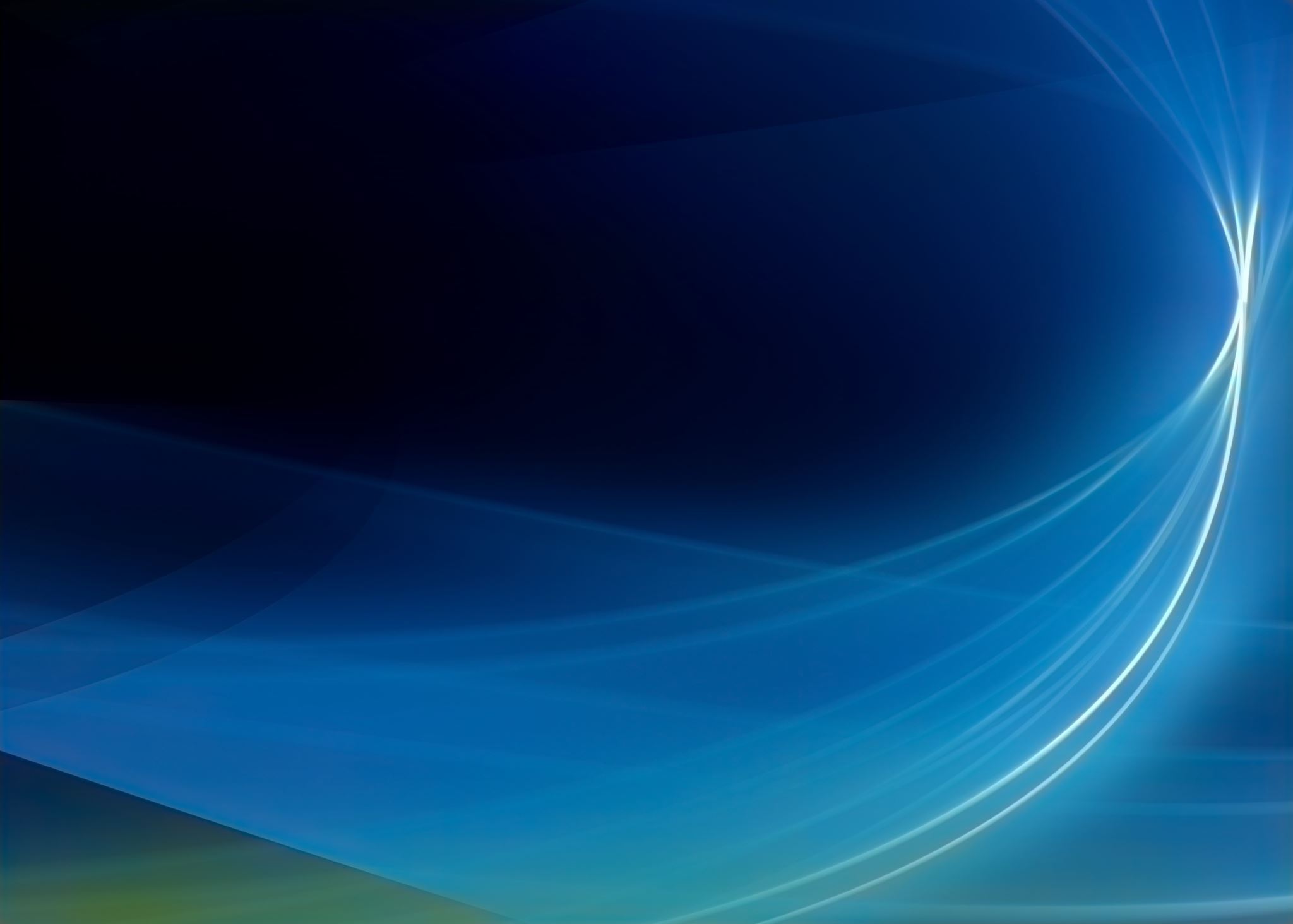 Требования к подбору загадок:
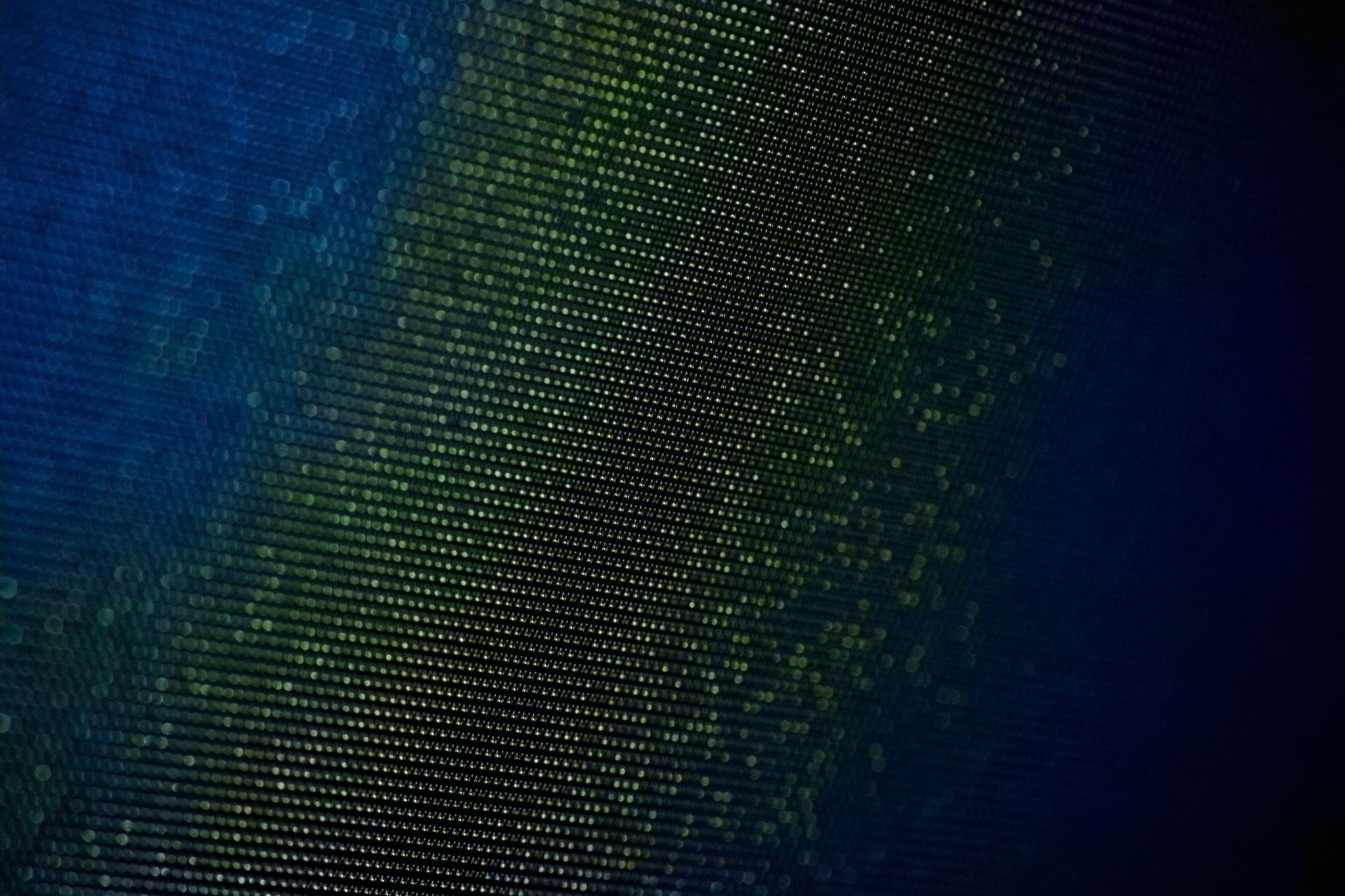 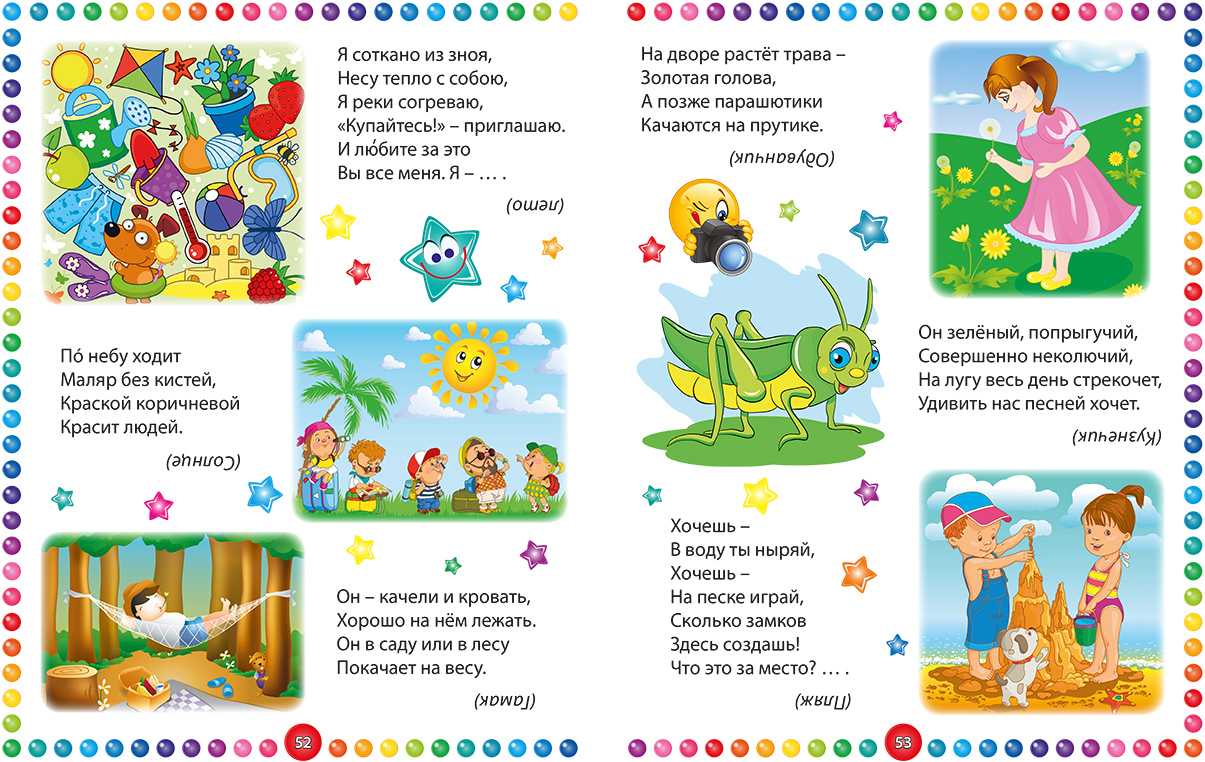 Посредством загадки у детей развивается чуткость к языку, они учатся пользоваться различными средствами, отбирать нужные слова, постепенно овладевая образностью речи.
Таким образом, использование загадок позволяет воспитывать любопытного, вдумчивого, творческого ребенка. Загадки обогащают знания детей, проверяют уровень интеллектуальной подготовки, учат мыслить, обосновывать свои мысли.
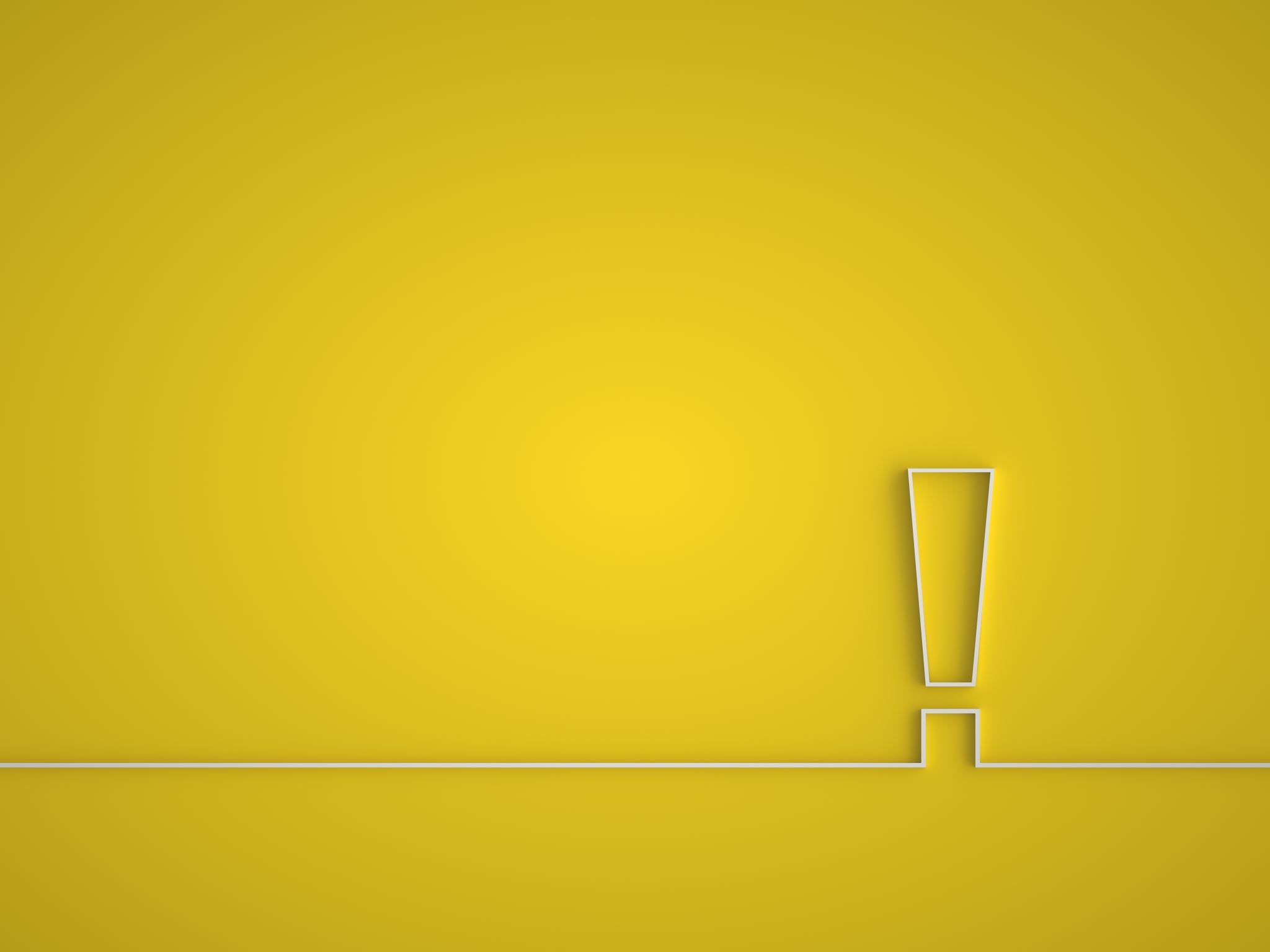 Спасибо за внимание!